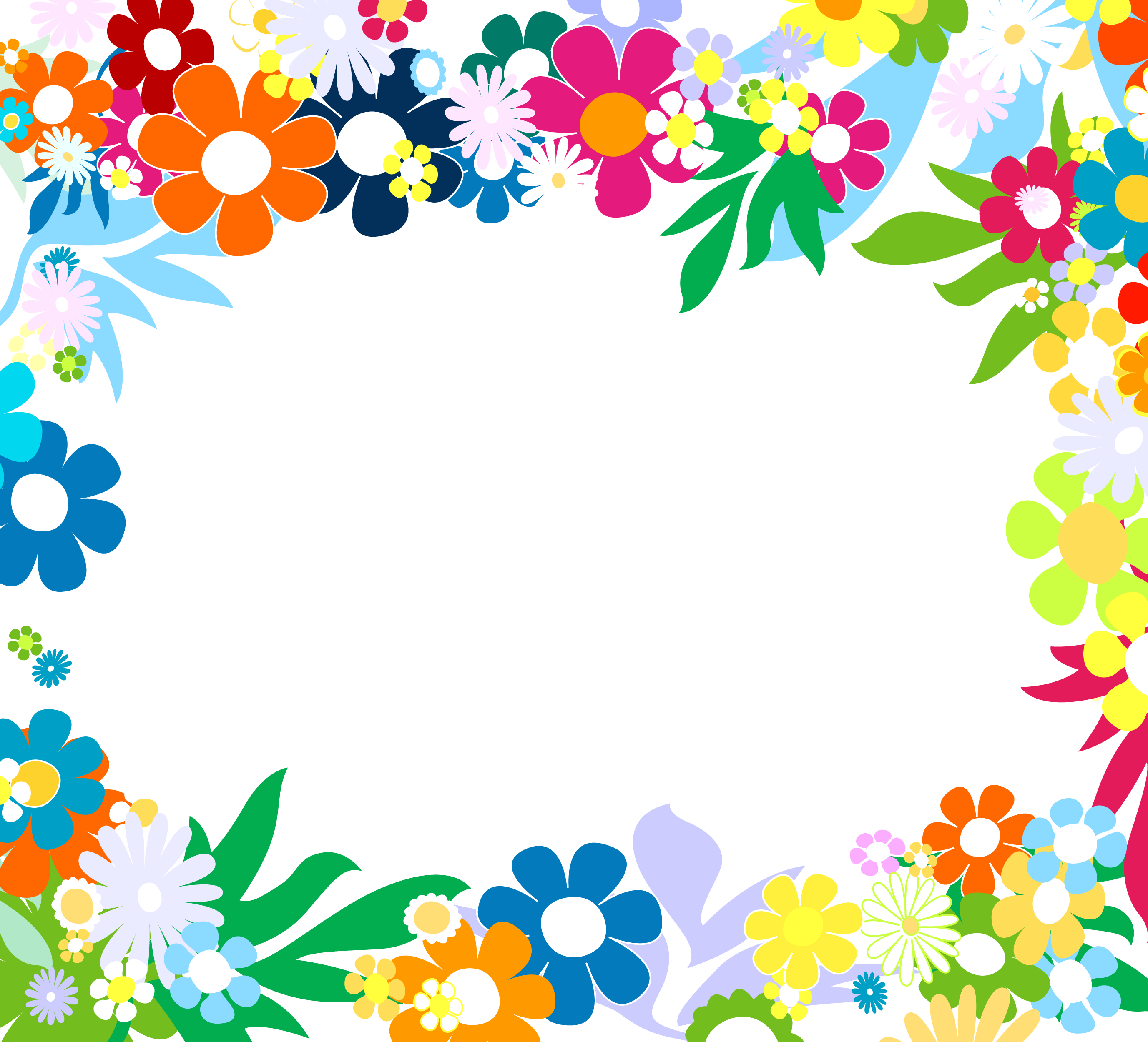 «Цветок»
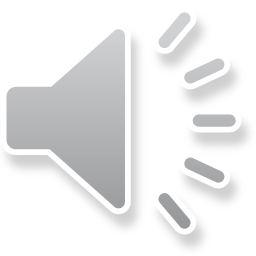 Мастер-класс подготовили:
Динара Афильевна
Ольга Викторовна
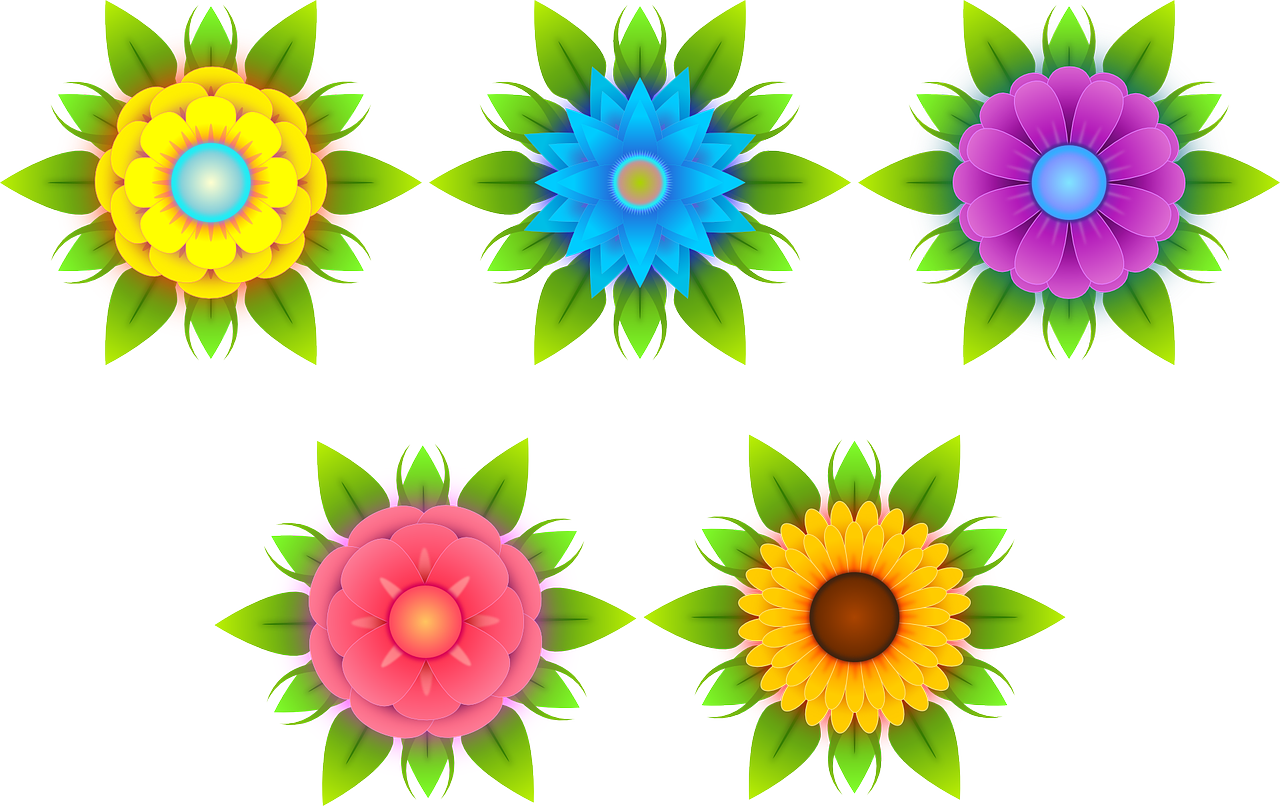 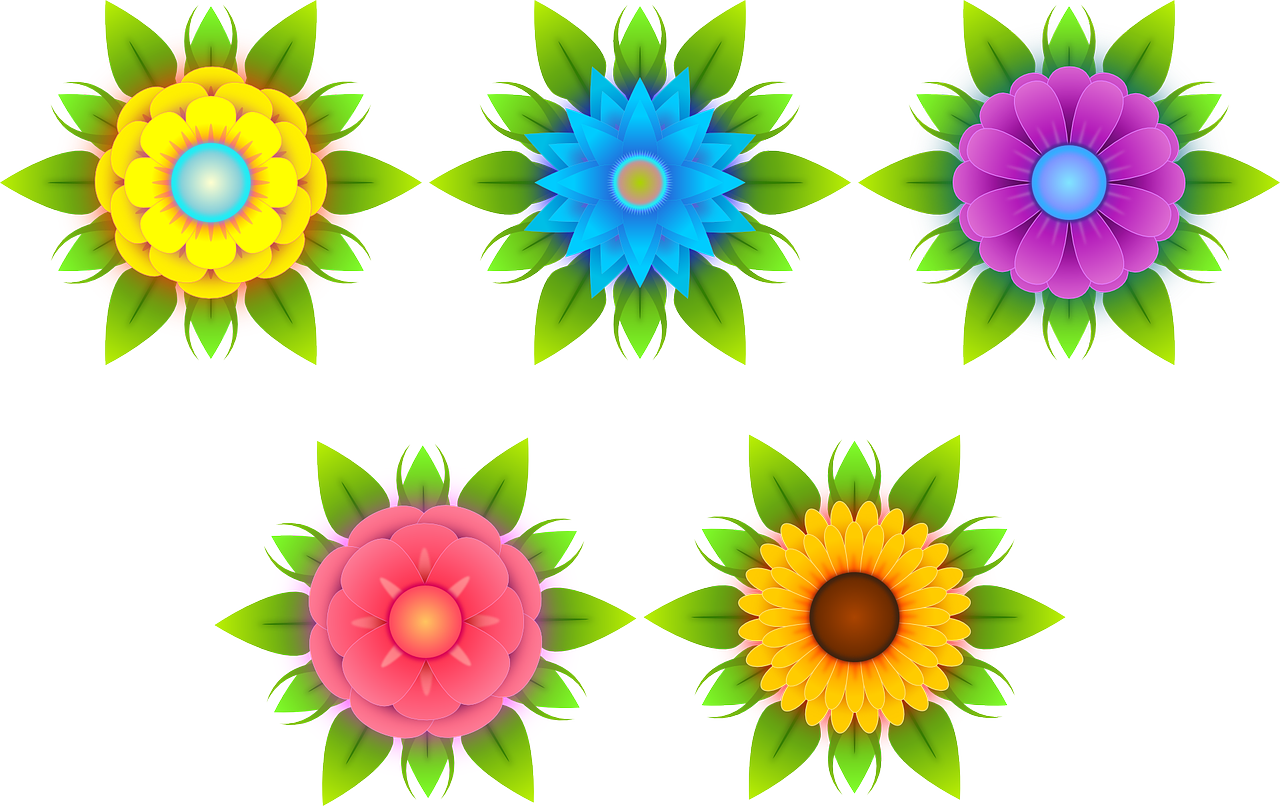 ЦЕЛЬ:
формирование интереса детей к работе пластилином на горизонтальной плоскости - пластилинографии.
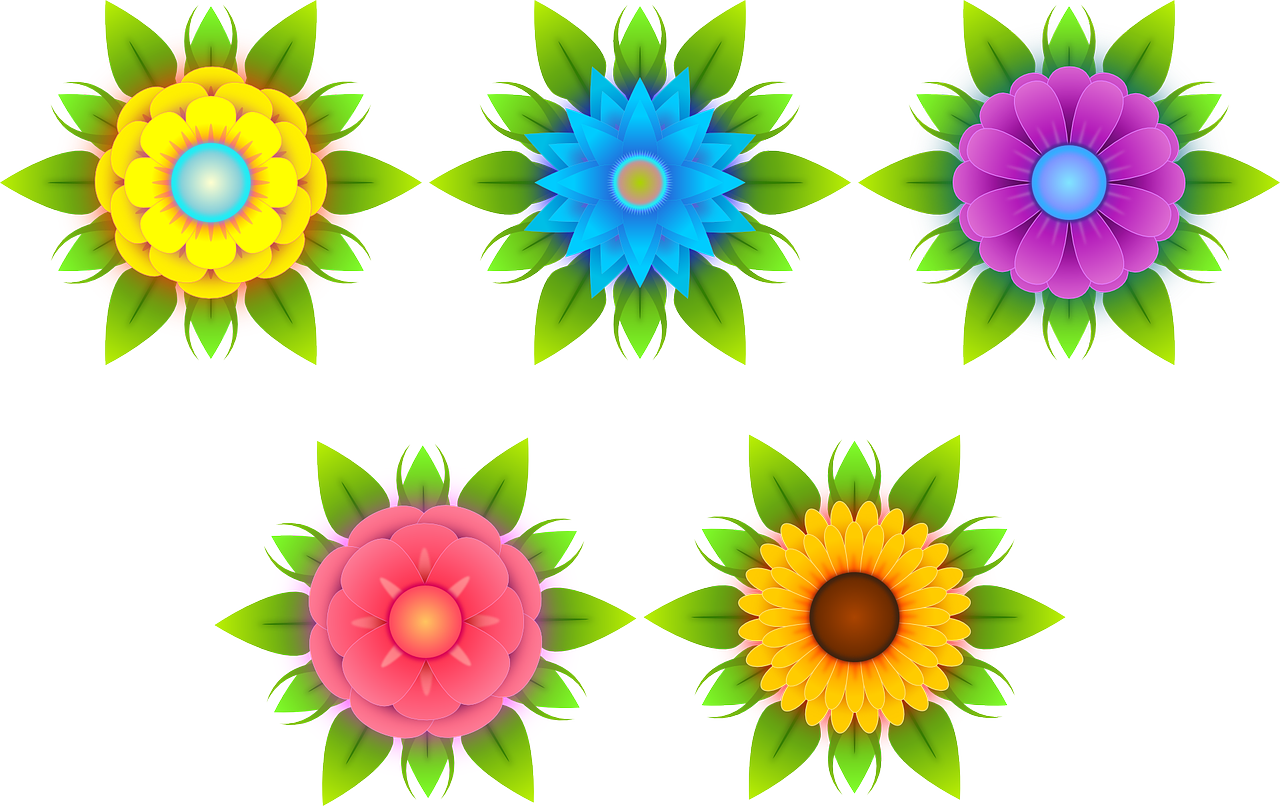 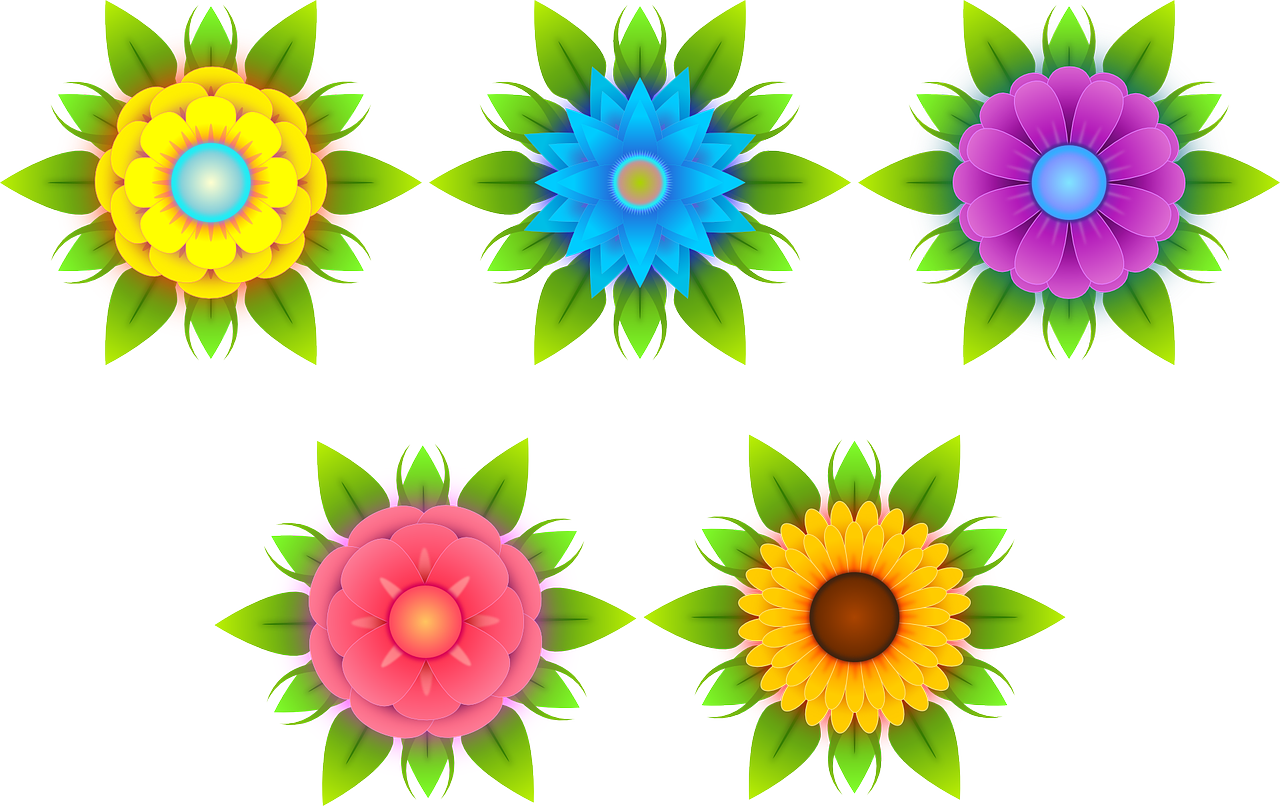 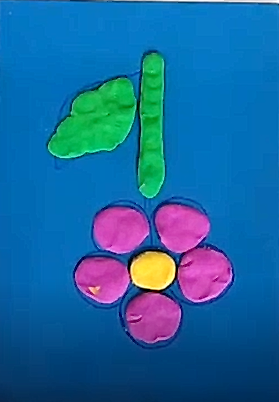